Meteorology and Dispersion Modeling  Air Quality and Meteorology
Primary Metrological Parameter
–Wind speed, Wind Direction, Atmospheric Stability
Secondary Metrological Parameter
sunlight
temperature
precipitation and humidity
Topography
Energy from the sun and earth’s rotation drives
atmospheric circulation
•
•
Chicago ca. 1950
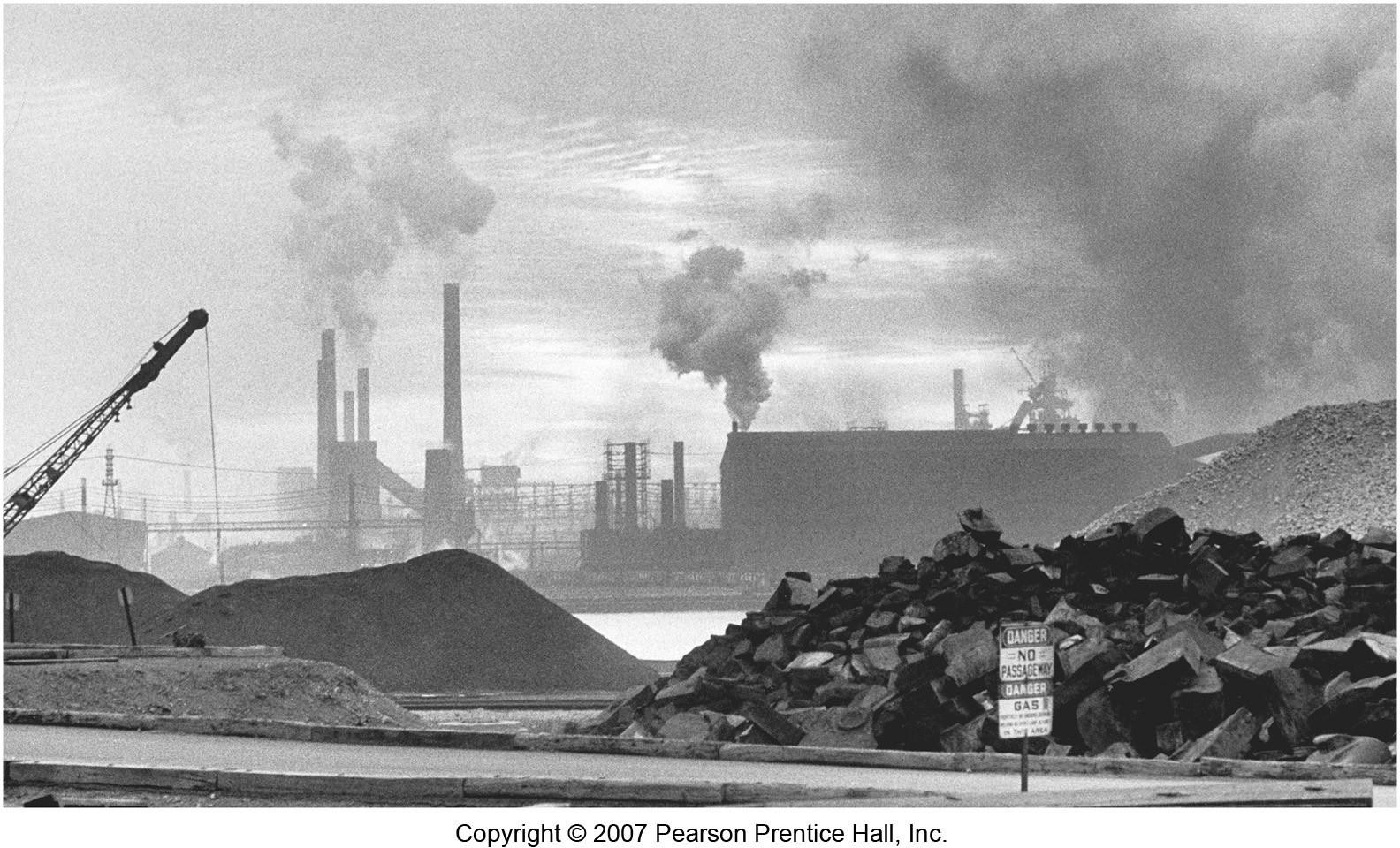 Wind as a Factor
Strong winds blow the pollution away (to  someone else's backyard)
The stronger the wind, the more turbulent the  air, and the better the mixing of the  contaminants with the wind.
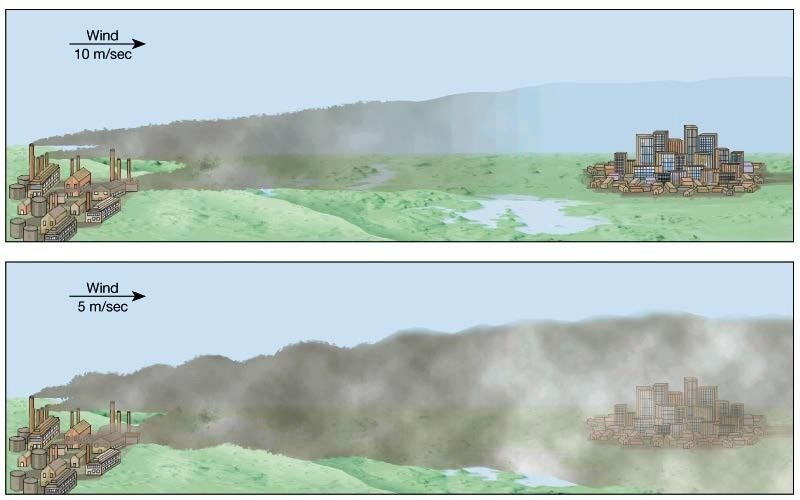 Point Source Gaussian Plume  Model
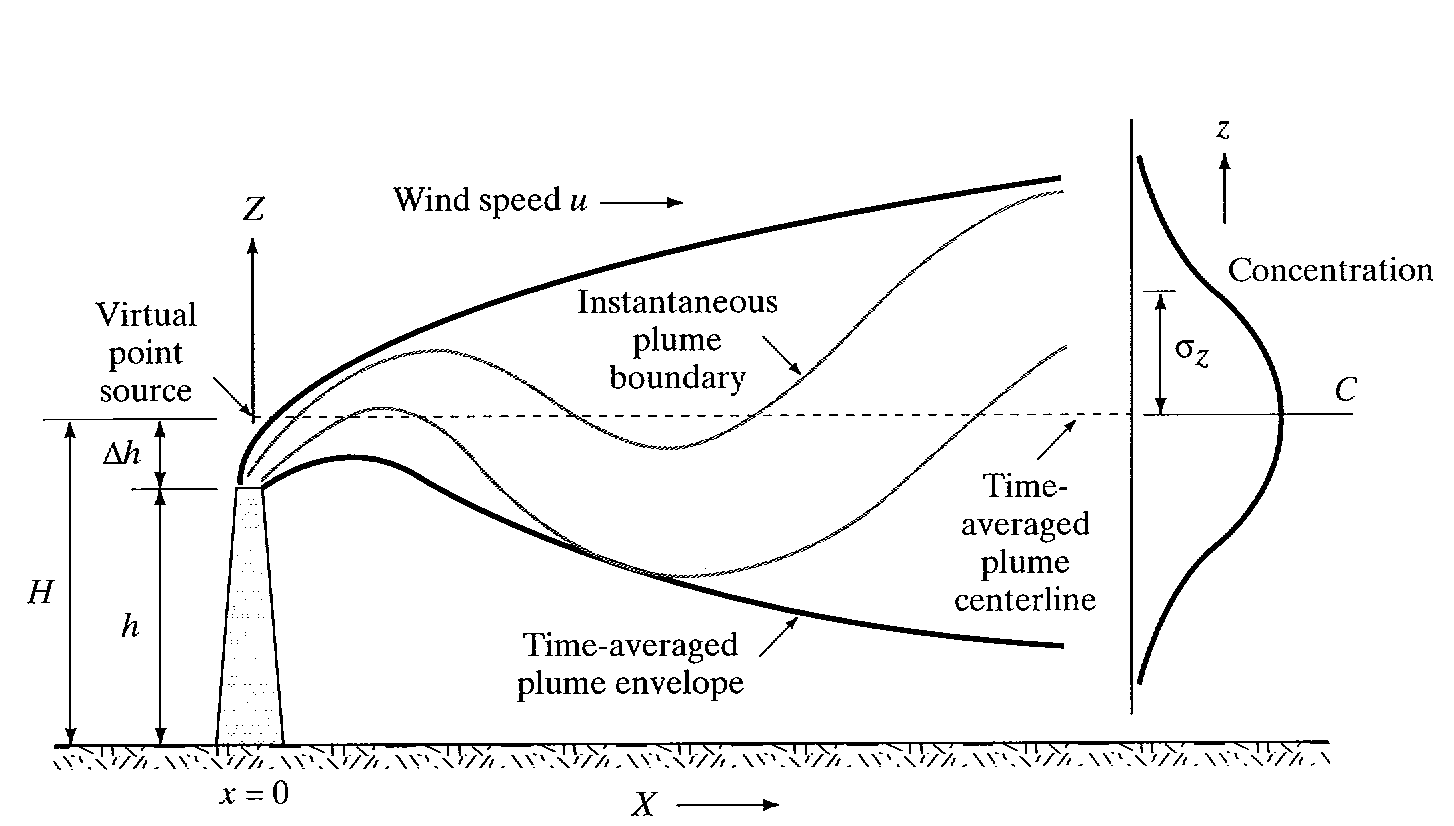 Point Source Gaussian Plume  Model
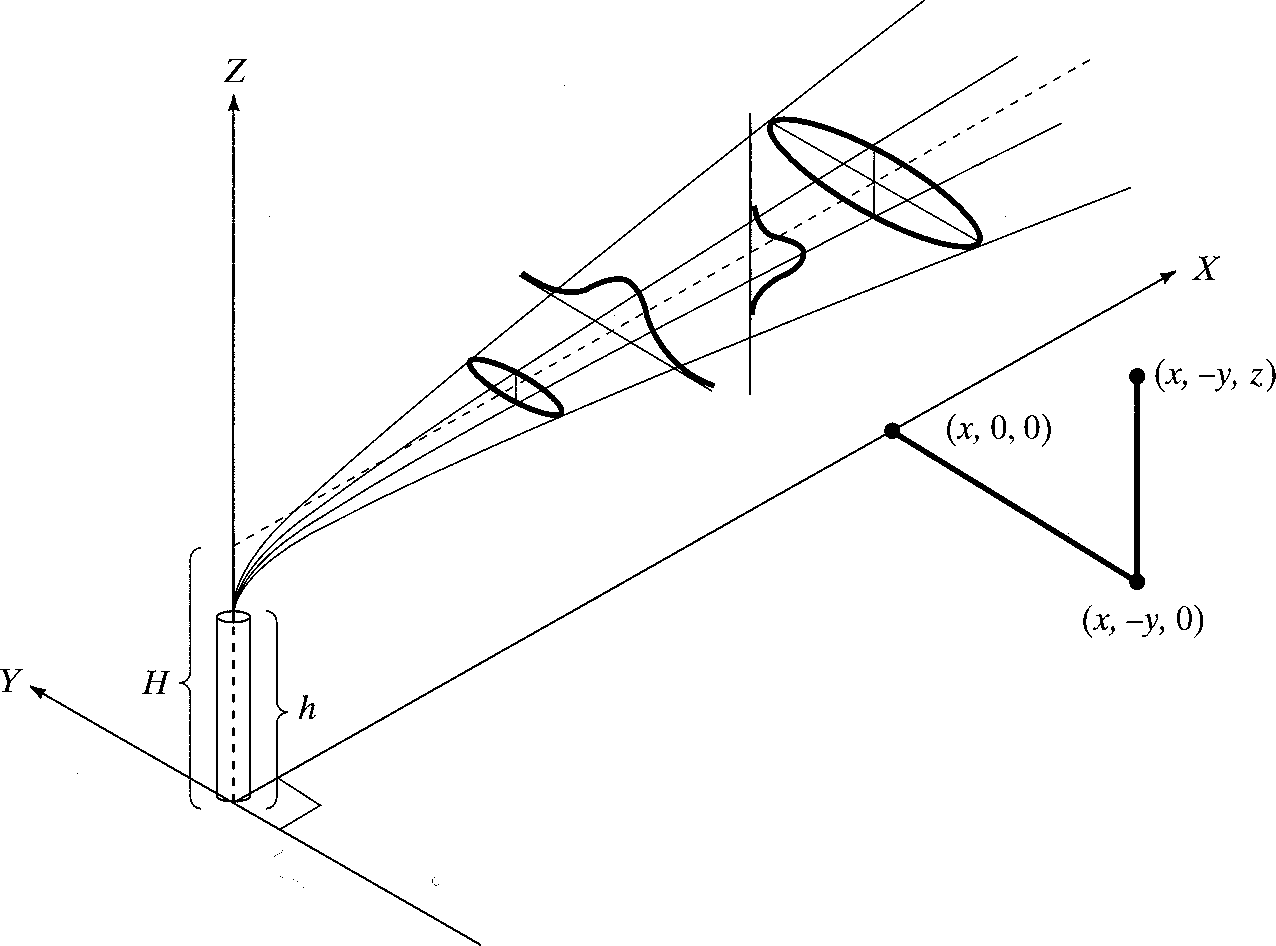 Point Source Gaussian Plume  Model
Model Structure and Assumptions
pollutants released from a “virtual point  source”
advective transport by wind
dispersive transport (spreading) follows  normal (Gaussian) distribution away from  trajectory
constant emission rate
Point Source Gaussian Plume  Model
Model Structure and Assumptions (cont)
wind speed constant with time and elevation
pollutant is conservative (no reaction)
pollutant is “reflected by ground”
terrain is flat and unobstructed
uniform atmospheric stability
Point Source Gaussian Plume  Model
2
2
1	𝑦
2	𝑆𝑦
1	𝐻
2	𝑆𝑧
X(x,y,0,H)=	 	𝐸
𝑒𝑥𝑝	−
𝑒𝑥𝑝	−
л 𝑆𝑦 𝑆𝑧 𝑢
Point Source Gaussian Plume  Model
Where χ = downwind concentration at
ground level (g/m3)
E = emission rate of pollutant (g/s)
sy,sz = plume standard deviations (m)
u = wind speed (m/s)
x, y, z, H = distances (m)
Point Source Gaussian Plume  Model – Effective Stack Height
H  h  H
where
H = Effective stack height (m)
h = height of physical stack (m)
ΔH = plume rise (m)
Point Source Gaussian Plume  Model – Effective Stack Height
Holland’s formula
𝑉𝑠 𝑑	𝑇𝑠 − 𝑇𝑎
Δ𝐻 =	1.5 +	2.68 ⨯ 10−2 ⨯ 𝑝
𝑑
μ	  	𝑇𝑠
where vs = stack velocity (m/s)  d = stack diameter (m)  u = wind speed (m)
P = pressure (kPa)
Ts = stack temperature (ºK)
Ta= air temperature (ºK)
Point Source Gaussian Plume  Model – Stability Categories
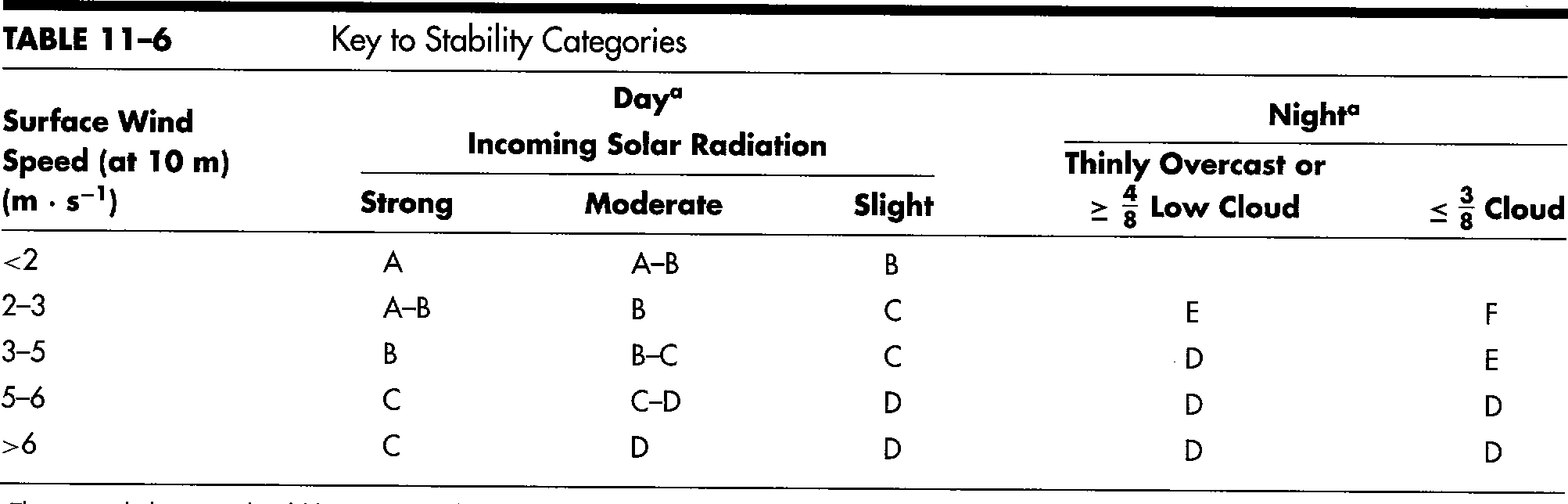 A Extremely Unstable  B Moderately Unstable  C Slightly Unstable
D Neutral
E Slightly Stable
F Moderately Stable
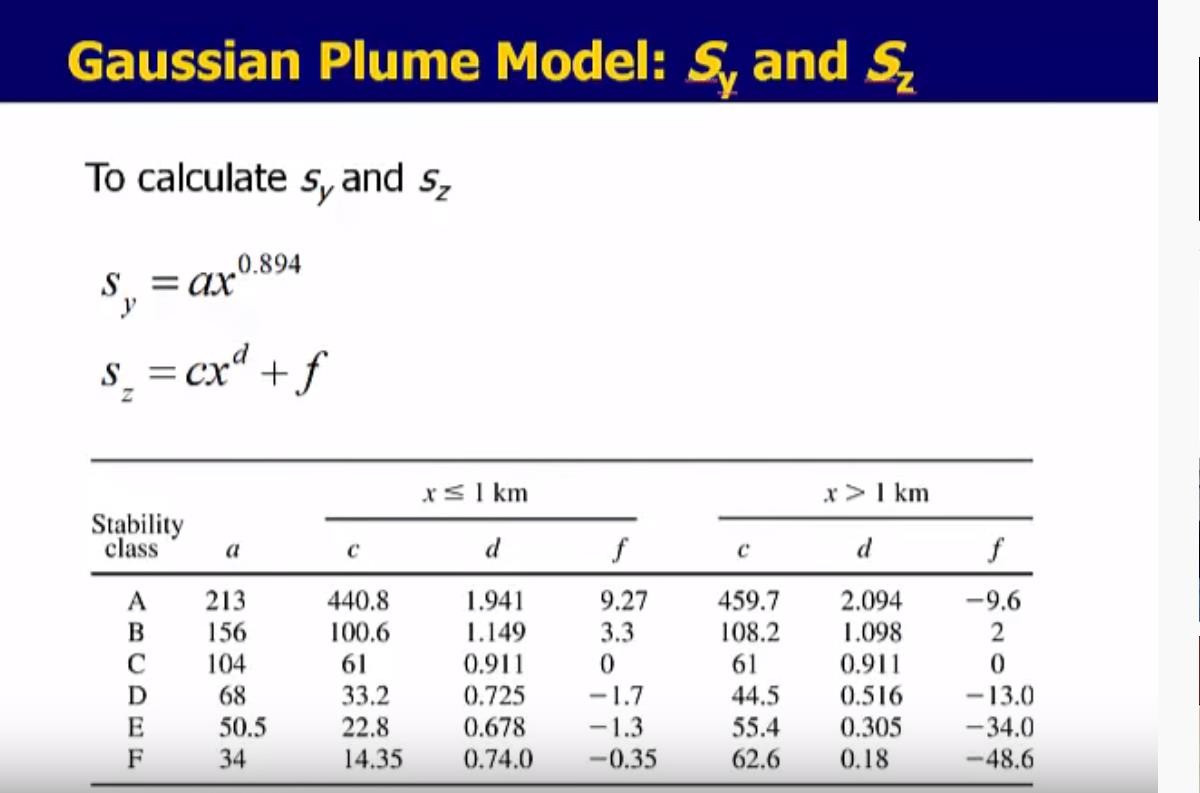 Point Source Gaussian Plume  Model – Horizontal Dispersion
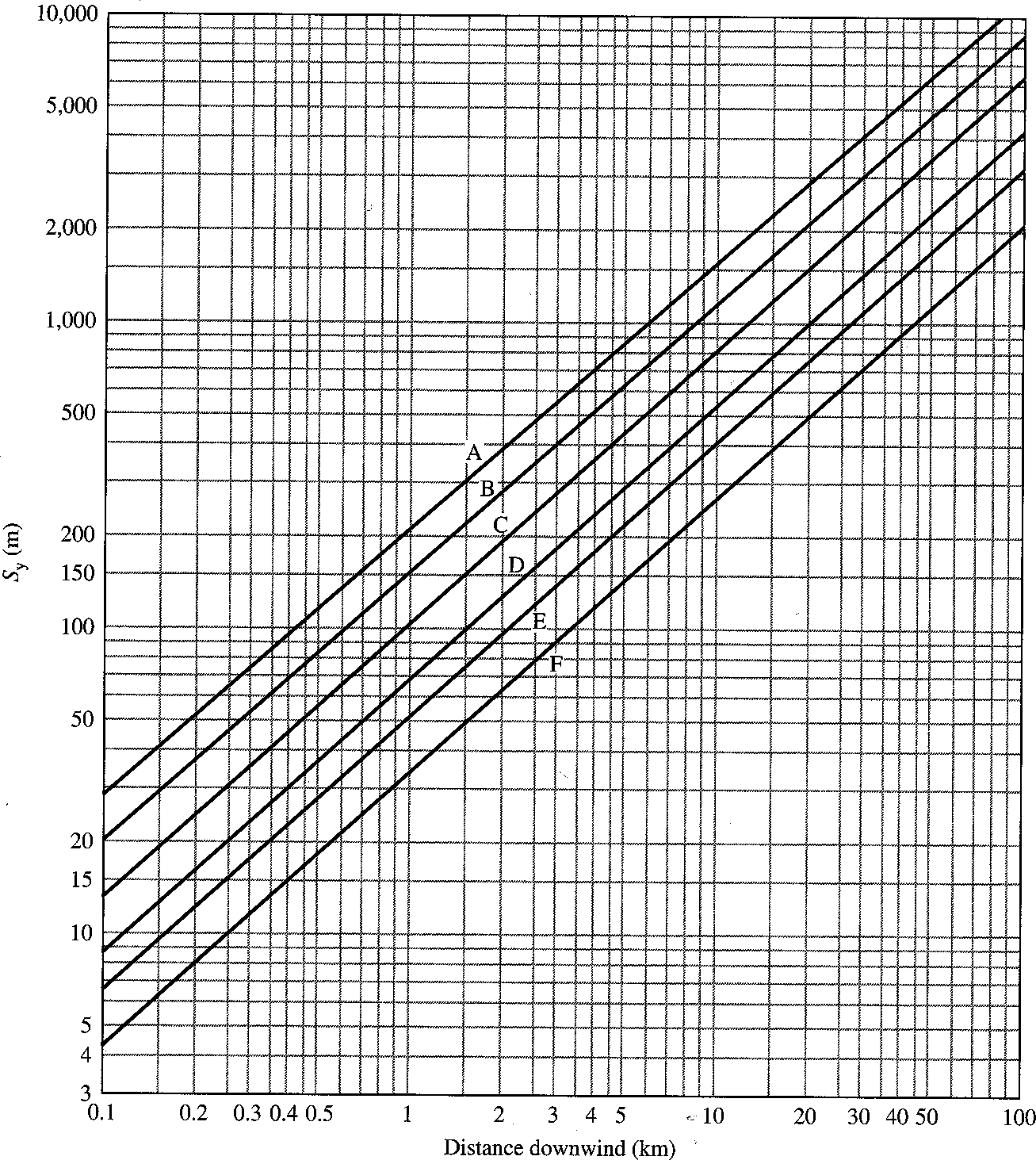 Point Source Gaussian Plume  Model – Vertical Dispersion
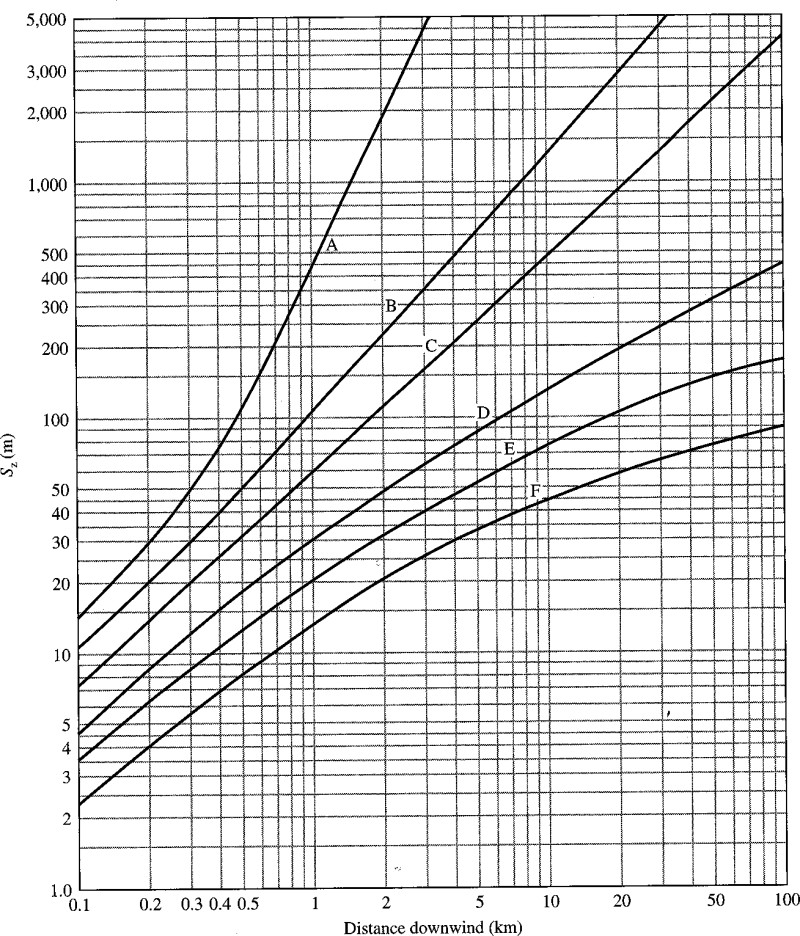 Point Source Gaussian Plume  Model – Wind Speed Correction
Unless the wind speed at the virtual stack  height is known, it must be estimated from the  ground wind speed
where u = wind speed at
𝑝
𝑍2
2
𝑈2 = 𝑈1
𝑍1
elevation z
2
p = empirical constant
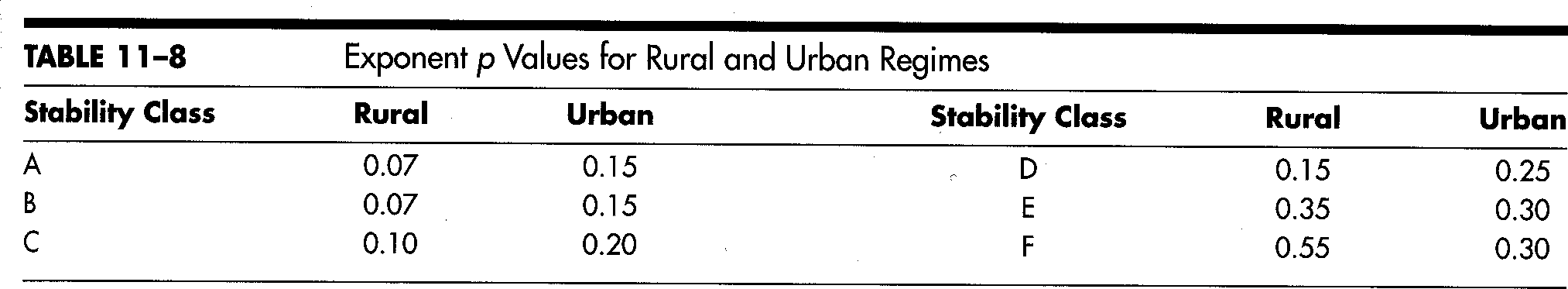 Example
A stack in an urban area is emitting 80 g/s  of NO.	It has an effective stack height of  100 m.		The wind speed is 4 m/s at 10 m.  It is a clear summer day with the sun  nearly overhead.	Estimate the ground  level concentration at a) 2 km downwind  on the centerline and
b) 2 km downwind, 0.1 km off the  centerline.
Example
1.	Determine stability class
Assume wind speed is 4 km at ground  surface.	Description suggests strong  solar radiation.
Stability class B
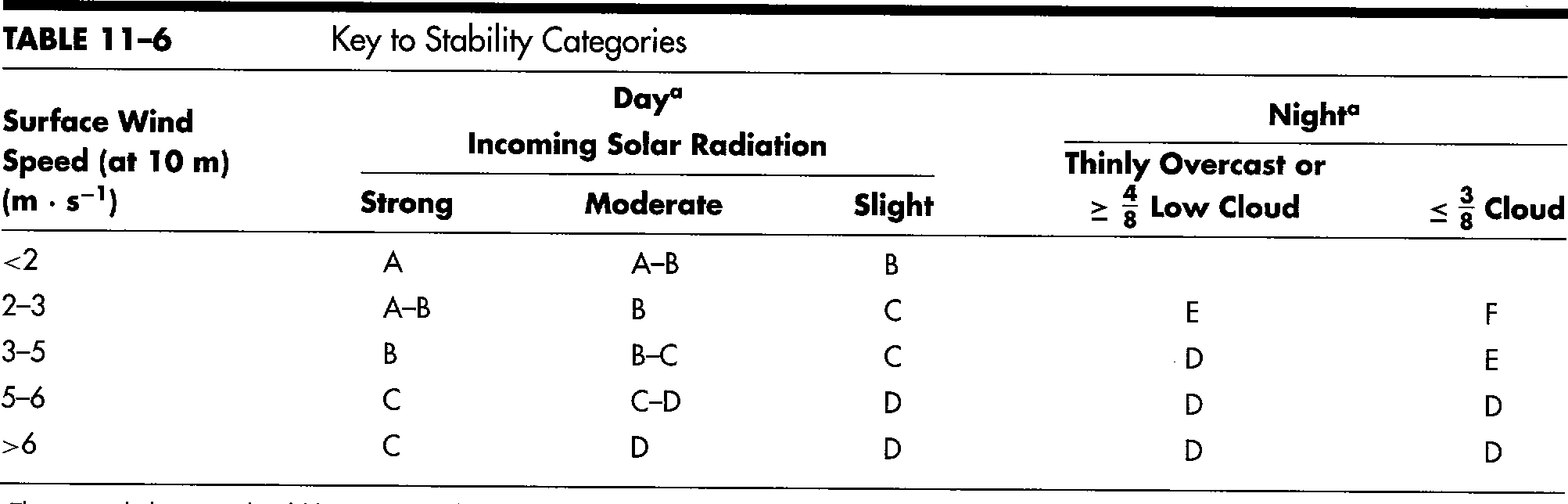 Example
2.	Estimate the wind speed at the effective stack  height
Note: effective stack height given – no need to  calculate using Holland’s formula
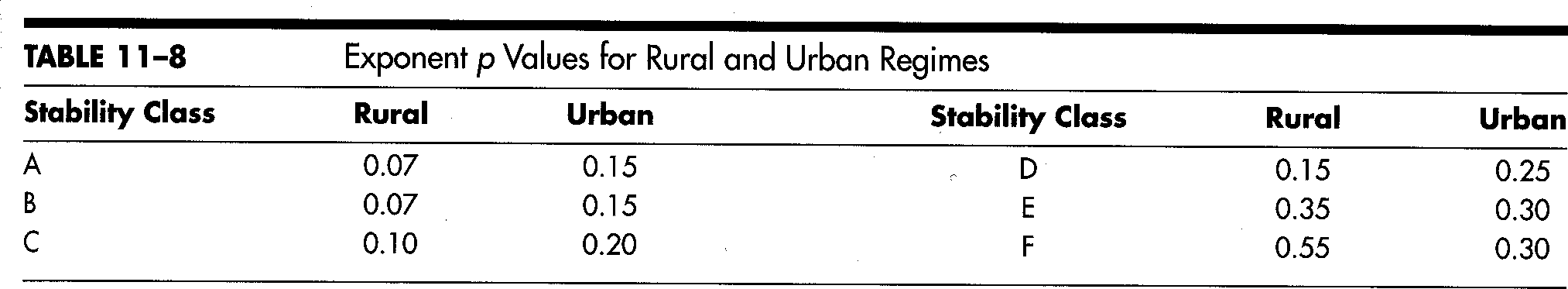 100 0.15
 z	 p
u2	 u1	2 	 4
 5.65m/s

 10	
 z1 
Example
3.	Determine σyand σz  σy= 290
σ	= 220
z
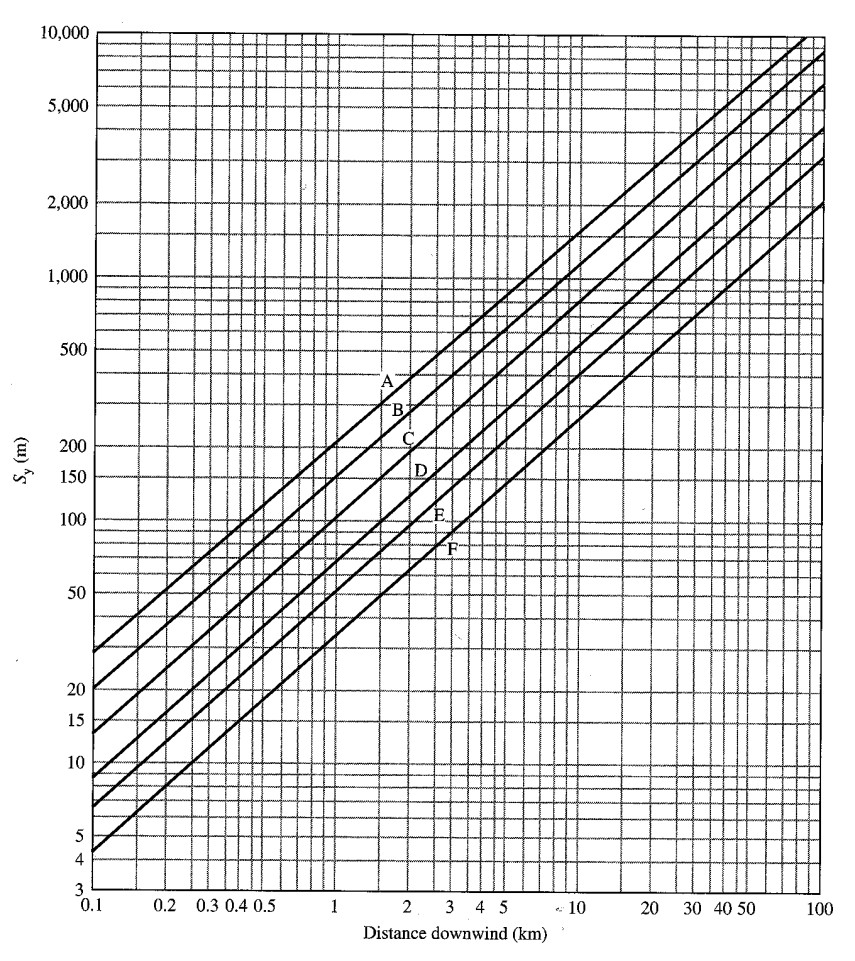 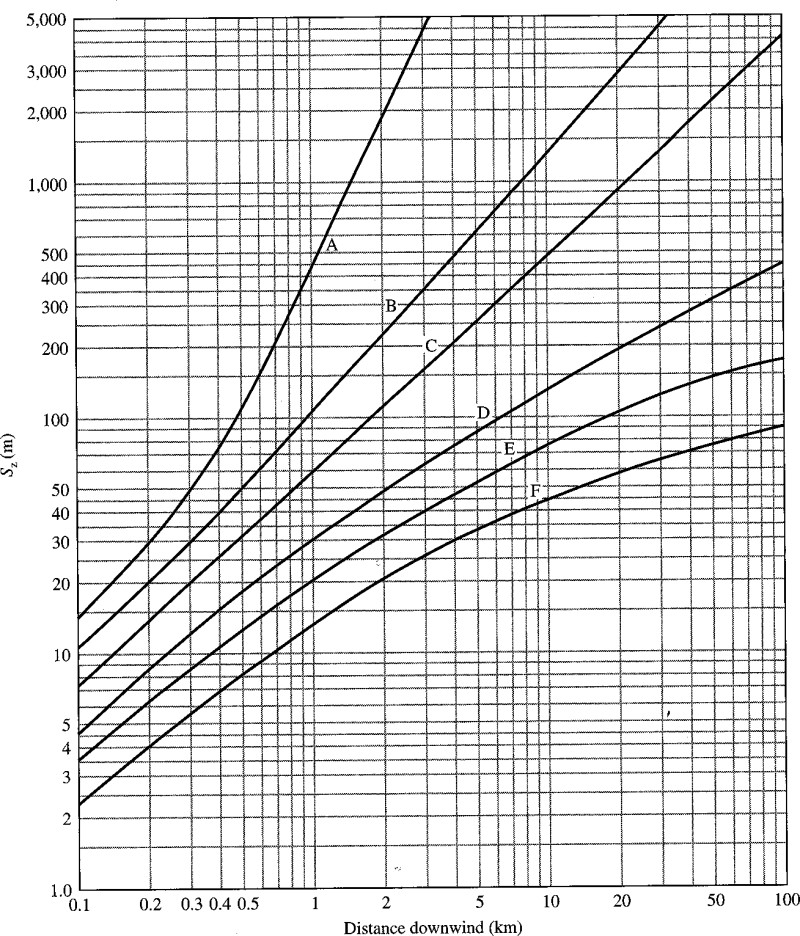 220
290
Example
4.		Determine concentration using Eq  a.	x = 2000, y = 0
2 


80
1 	0
1  100 2 
	 exp

		
C(2000,0)   (290)(220)(5.6) exp
	2  290 	
	2  220 	
C(2000,0)  6.43105 g/m3  64.3 μg/m3
Example
b.	x = 2000, y = 0.1 km = 100 m


80
1  100 2 
1  100 2 
C(2000,100)   (290)(220)(5.6) exp
	 exp

		
	2  290 	
	2  220 	
C(2000,100)  6.06 105 g/m3  60.6 μg/m3
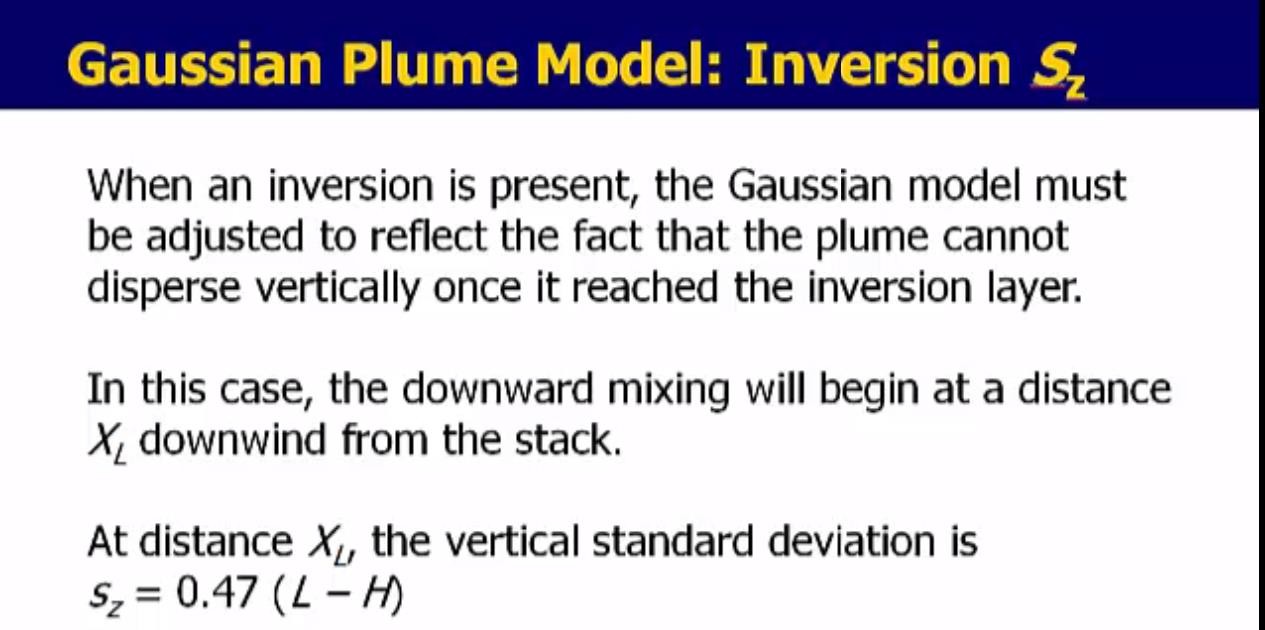 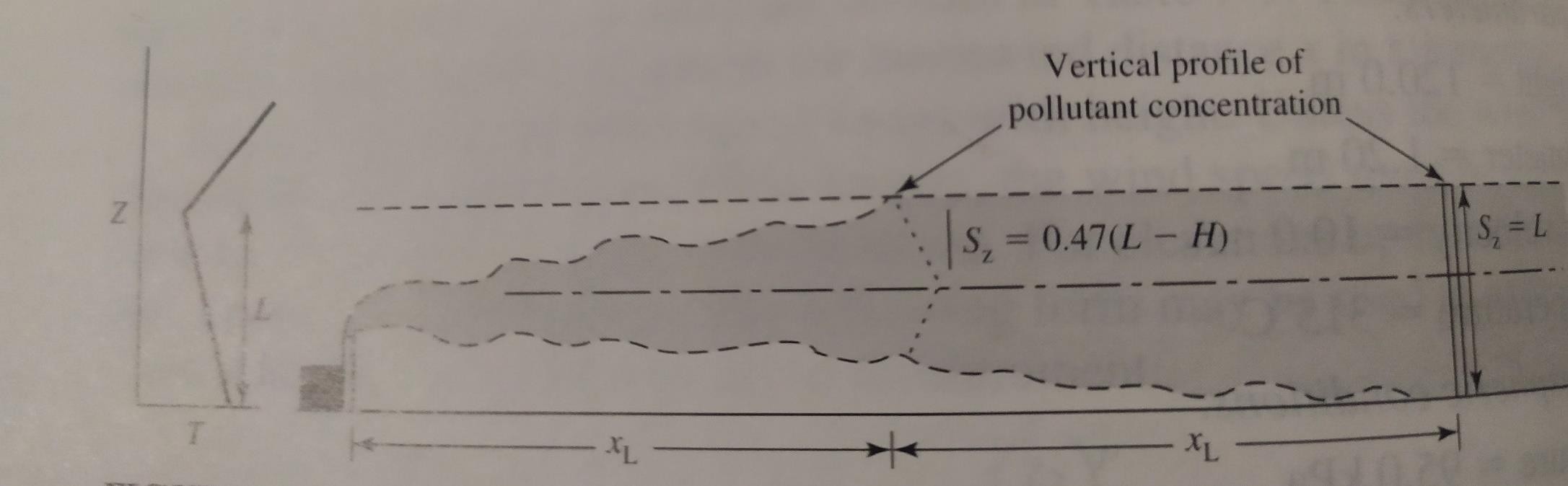 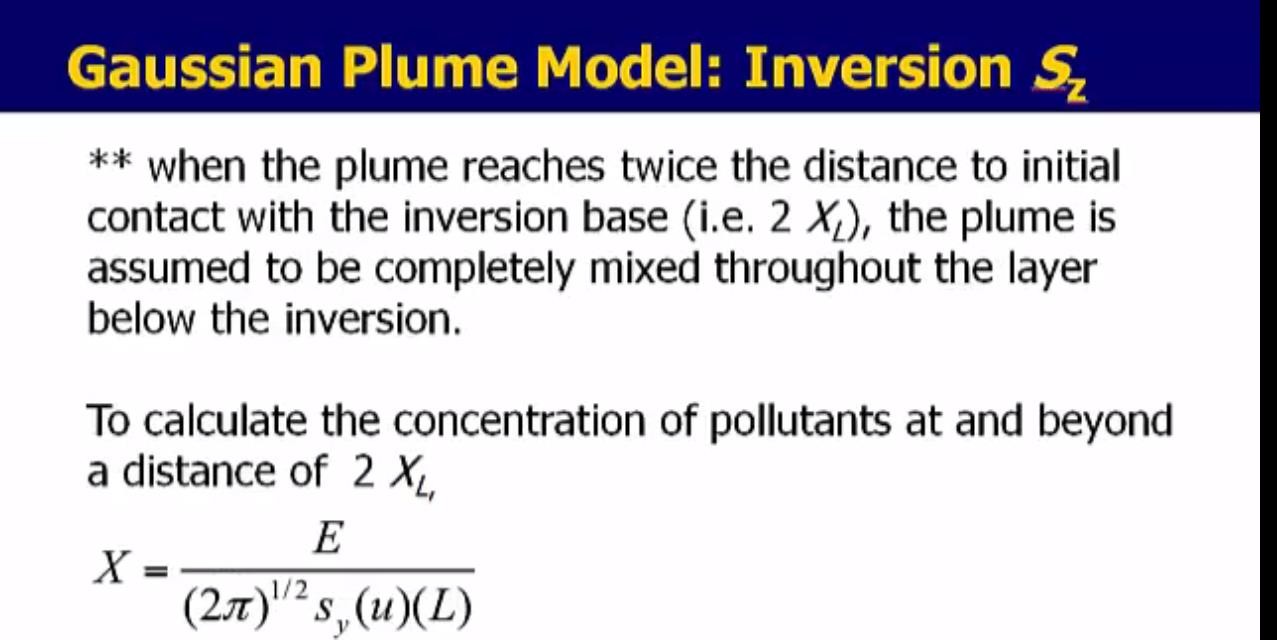 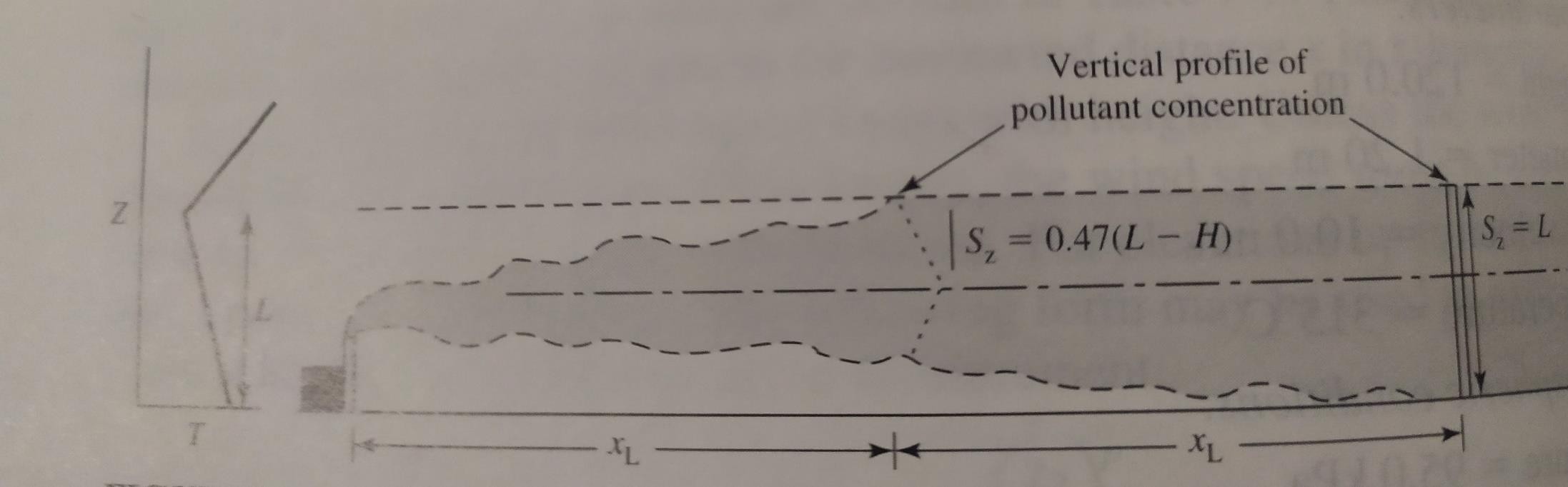